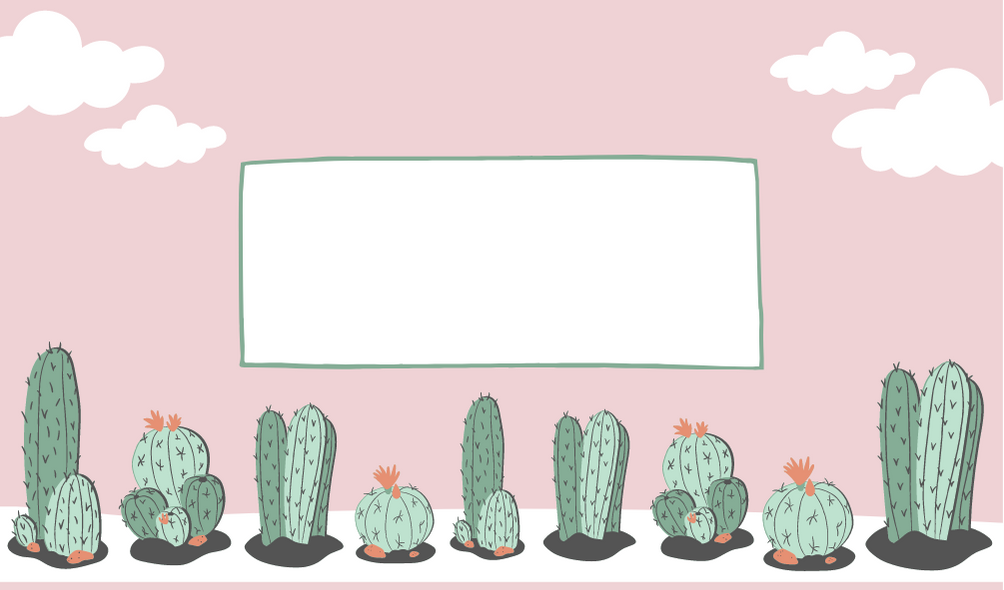 KHỞI ĐỘNG
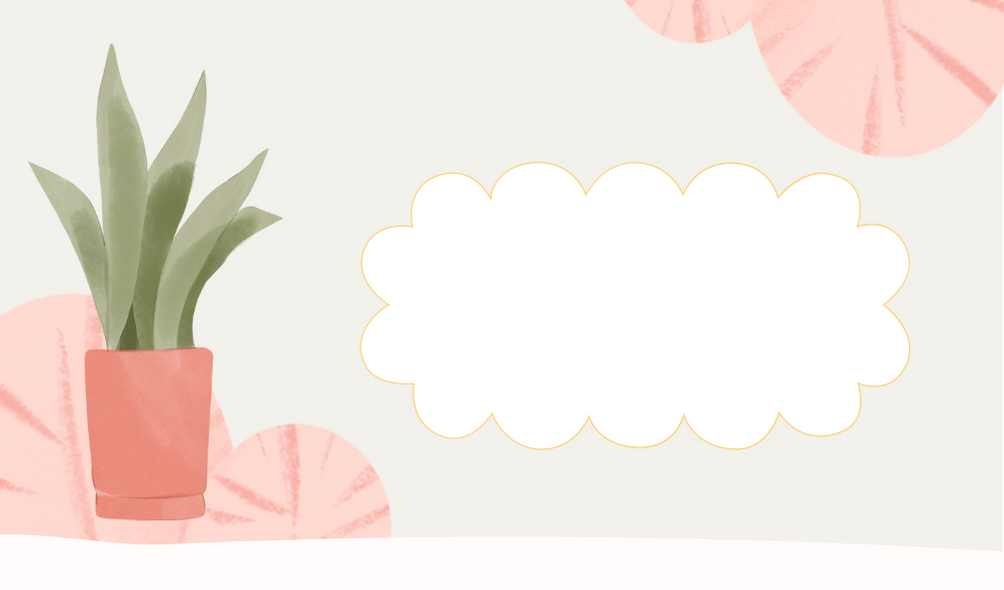 Bài 25. 
Phòng, tránh đuối nước
Kể những tình huống có thể dẫn đến đuối nước?
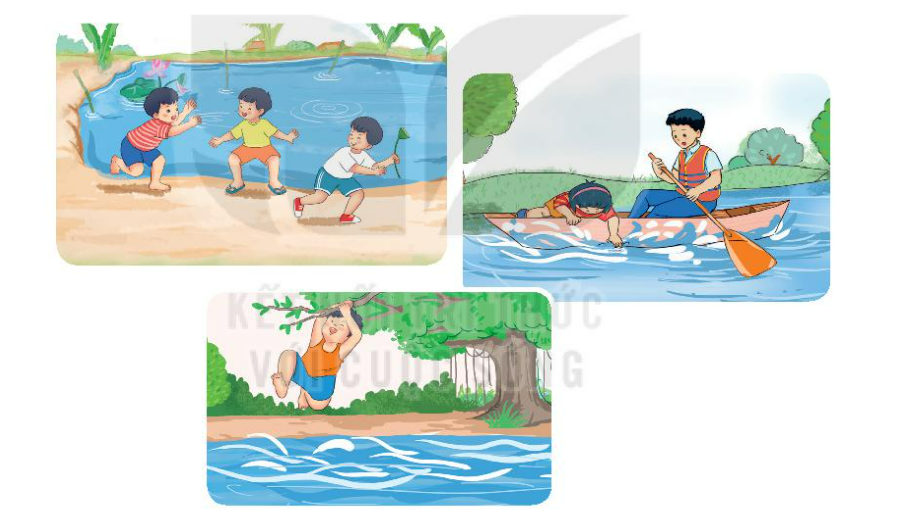 Con cần làm gì để phòng tránh đuối nước?
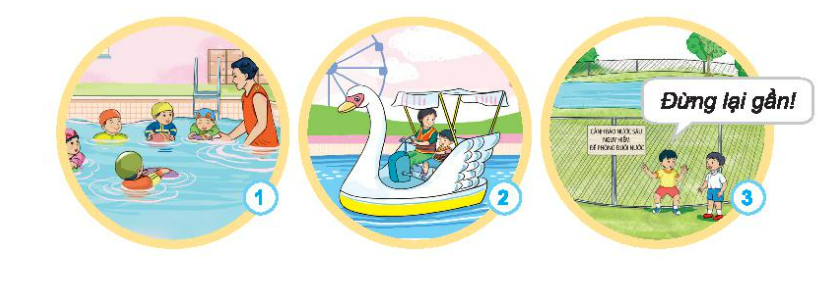 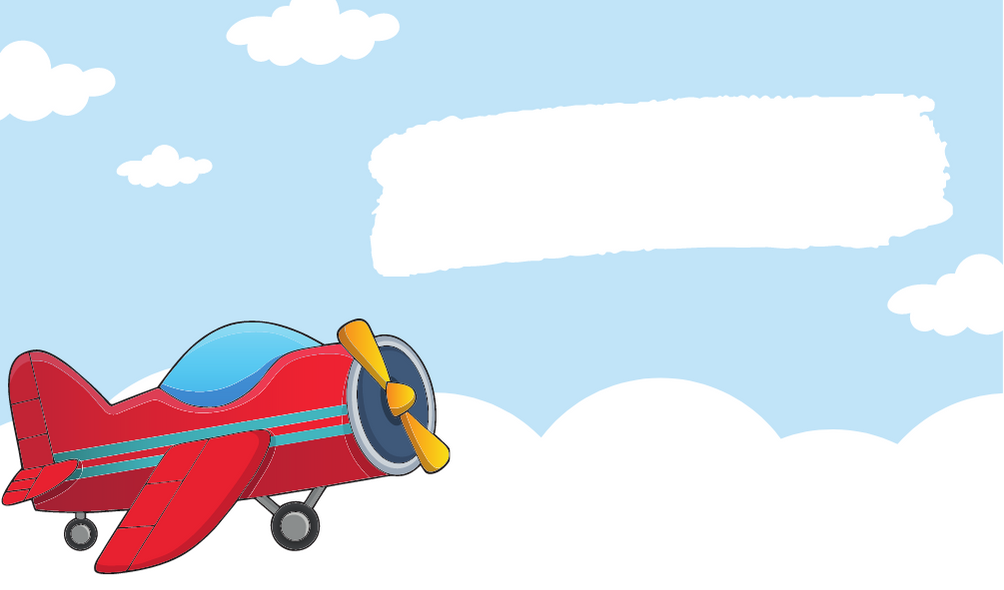 LUYỆN TẬP
Việc nào nên làm? Việc nào không nên làm? Vì sao?
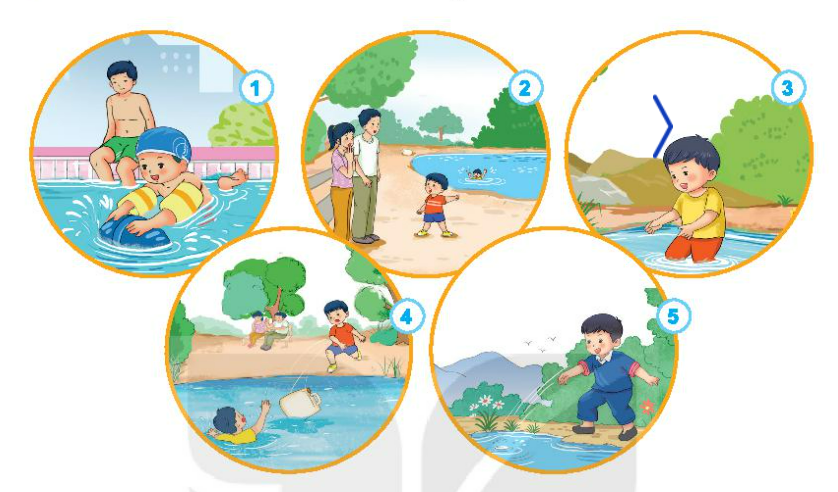 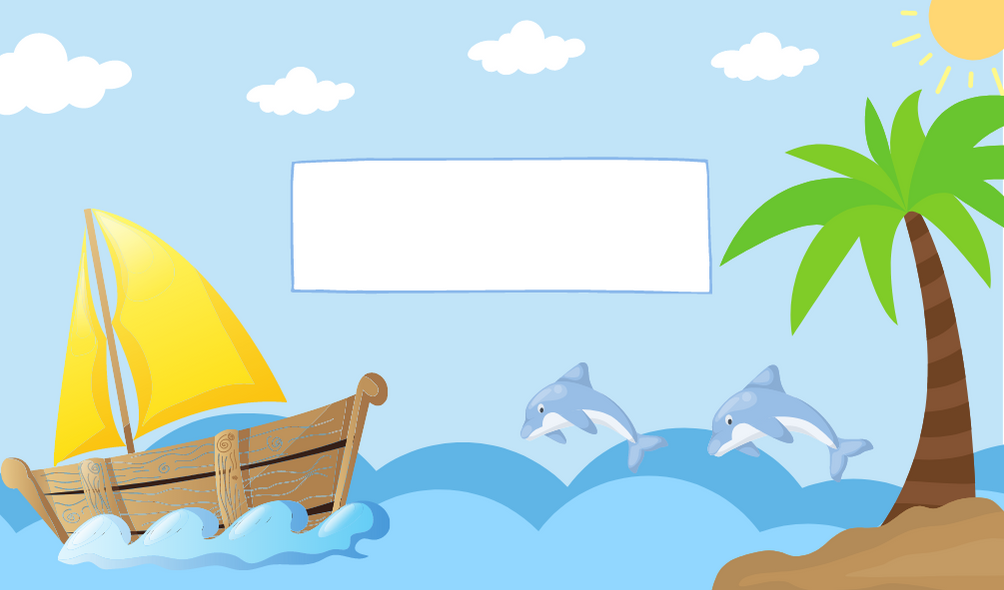 VẬN DỤNG
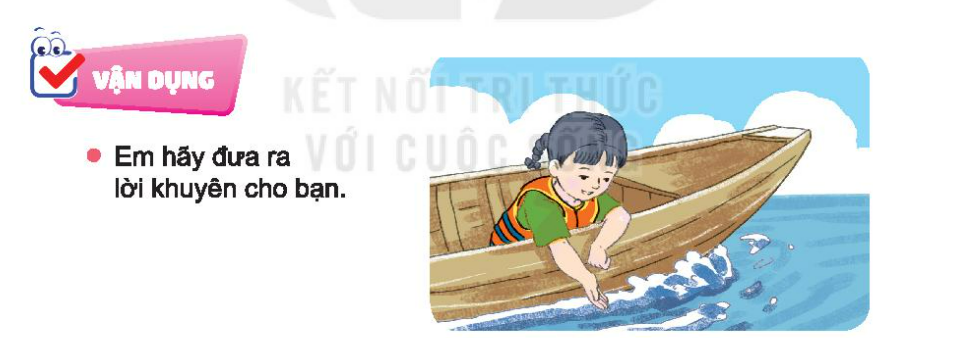